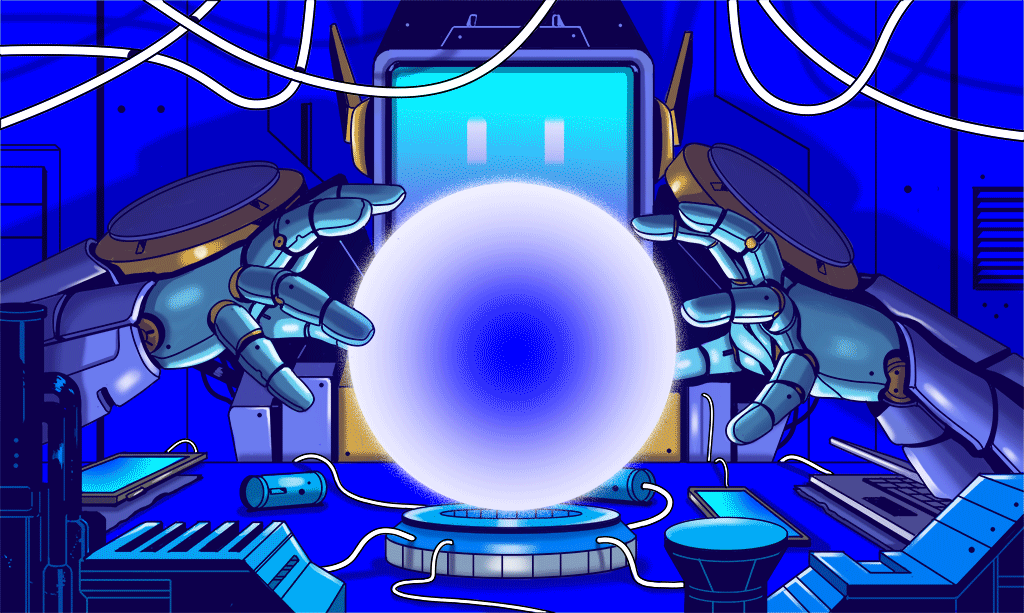 CÔNG NGHỆ LỚP 5
TRÒ CHƠI
   ĐOÁN Ý ĐỒNG ĐỘI
Trò chơi: Đoán ý đồng đội
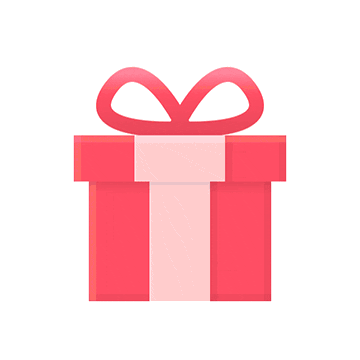 Hai đội chơi, mỗi đội gồm 4 thành viên.
Hai thành viên trong đội, lần lượt 1 người bốc ngẫu nhiên vật trong hộp, sau đó tìm cách diễn đạt về vai trò hoặc người sáng chế ra đồ vật đó để người kia đoán tên đồ vật là gì. 
Lưu ý câu diễn đạt nhắc tên đồ vật sẽ bị phạm quy. Thời gian mỗi lượt chơi là 20 giây. Mỗi lượt thắng được cộng 10 điểm.
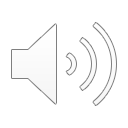 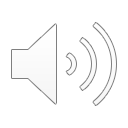 TRÒ CHƠI
   ĐOÁN Ý ĐỒNG ĐỘI
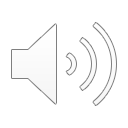 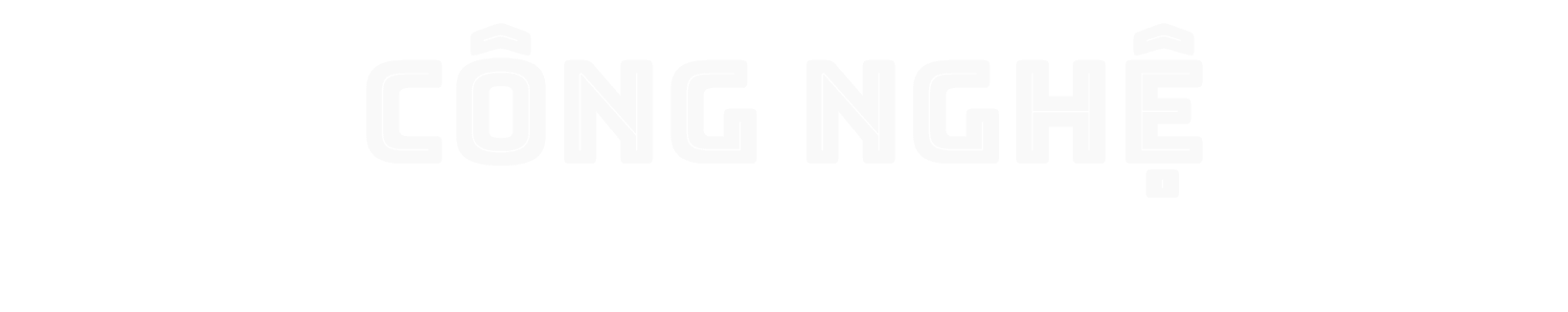 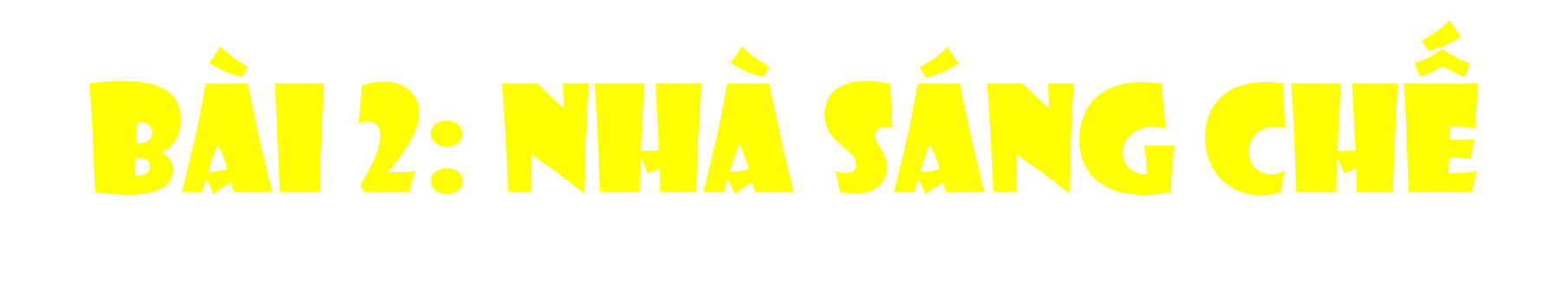 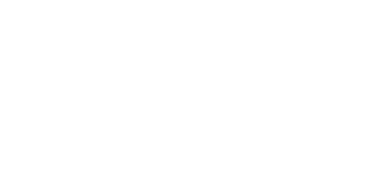 [Speaker Notes: Những đồ vật các em đã đoán được là những sáng chế trong đời sống của chúng ta. Để hiểu rõ về vai trò của sáng chế, lớp chúng mình hãy cùng đến với bài học Nhà sáng chế ngày hôm nay nhé!]
MỤC TIÊU
Nêu được một số đức tính cần có để trở thành nhà sáng chế
Lập kế hoạch rèn luyện một trong những đức tính đó
Trưng bày sản phẩm sáng chế
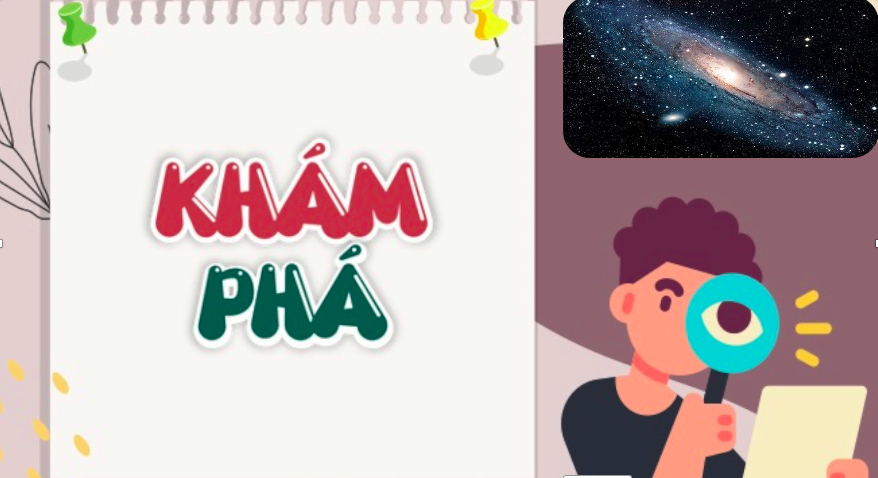 MỘT SỐ ĐỨC TÍNH CẦN CÓ 
CỦA MỘT NHÀ SÁNG CHẾ
THẢO LUẬN NHÓM 6
Khoanh tròn trước những thẻ mô tả đức tính cần có để trở thành 
nhà sáng chế trong các thẻ dưới đây.
Kiên trì
Thông minh
Đam mê
Sáng tạo
Tò mò khoa học
Không ngại thất bại
Nghị lực
Chịu khó quan sát
Nóng vội
Ham học hỏi
Chăm chỉ
Những đức tính cần có để trở thành nhà sáng chế
Kiên trì
Thông minh
Đam mê
Sáng tạo
Tò mò khoa học
Không ngại thất bại
Nghị lực
Chịu khó quan sát
Ham học hỏi
Chăm chỉ
KIÊN TRÌ
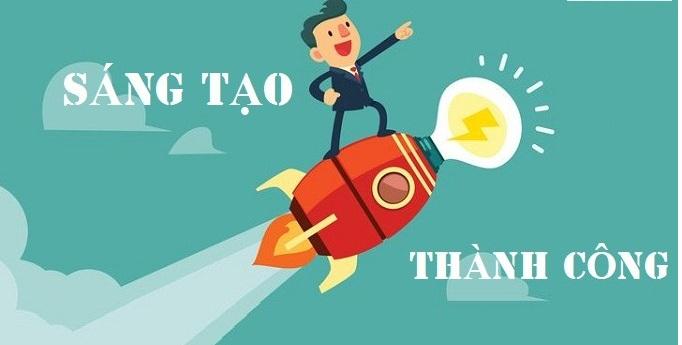 Niềm đam mê, sáng tạo có vai trò như thế nào
 đối với thành công của mỗi người?
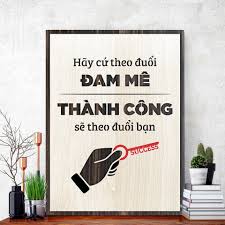 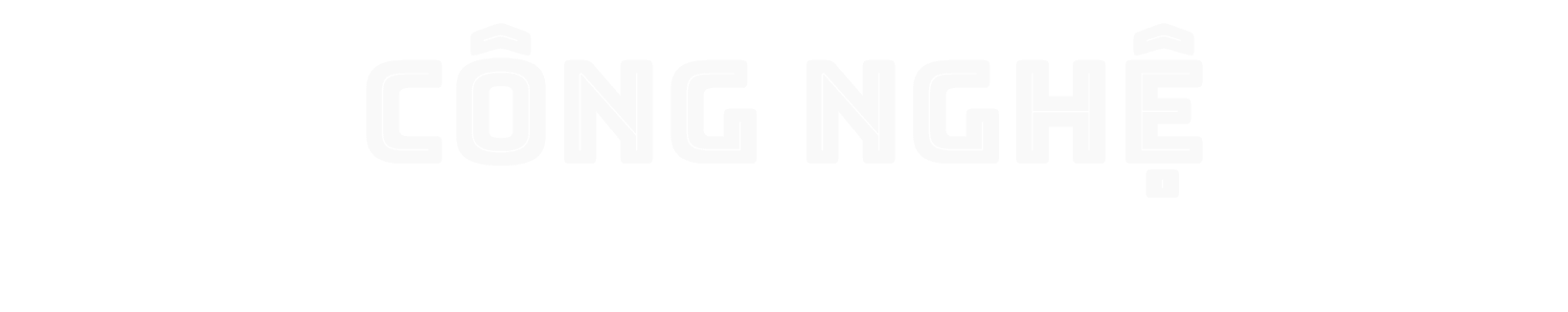 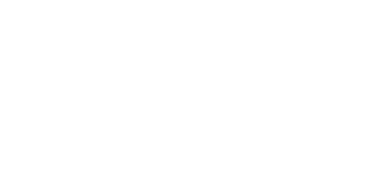 [Speaker Notes: Những đồ vật các em đã đoán được là những sáng chế trong đời sống của chúng ta. Để hiểu rõ về vai trò của sáng chế, lớp chúng mình hãy cùng đến với bài học Nhà sáng chế ngày hôm nay nhé!]
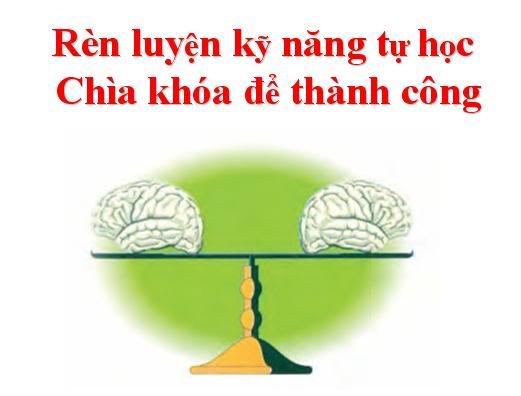 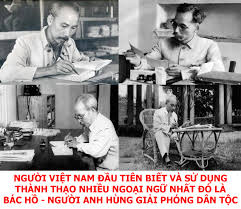 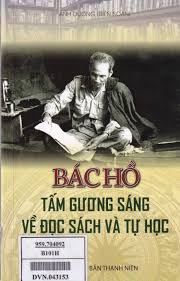 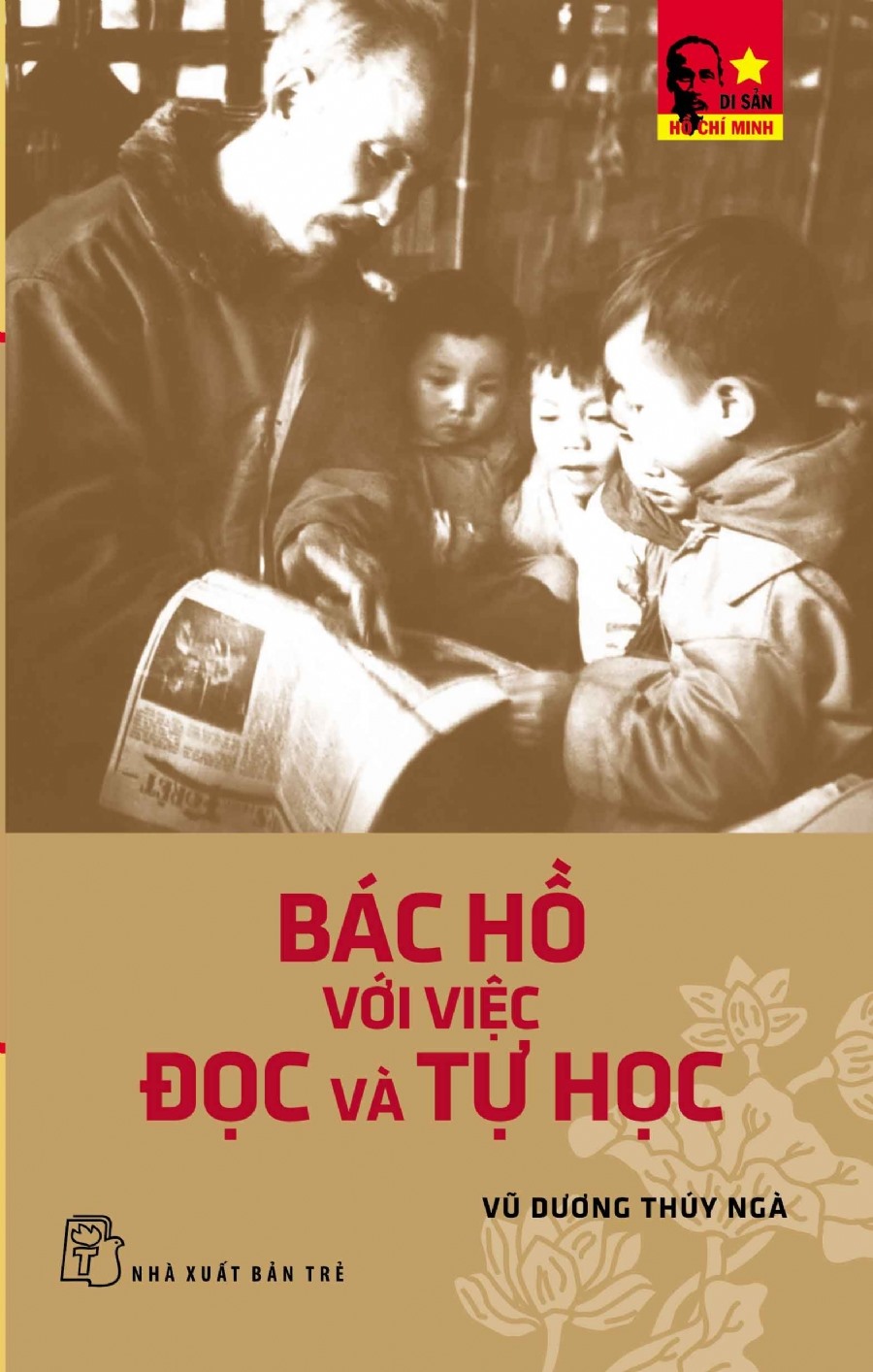 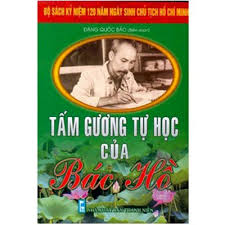 NGƯỜI VIỆT NAM ĐẦU TIÊN BIẾT VÀ SỬ DỤNG THÀNH THẠO NHIỀU NGOẠI NGỮ NHẤT 
ĐÓ LÀ BÁC HỒ- NGƯỜI ANH HÙNG GIẢI PHÓNG DÂN TỘC
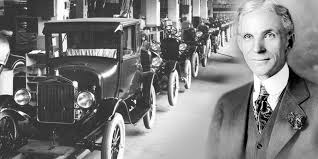 TẤM GƯƠNG TỰ HỌC – ÔNG HENRY FORD 
-Người phát minh ra chiếc xe hơi đầu tiên của nhân loại
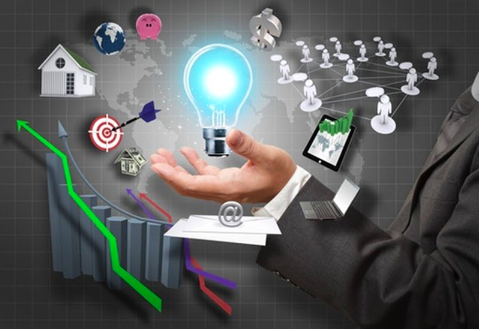 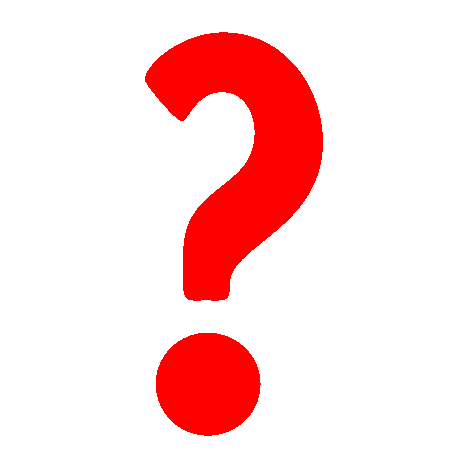 TÌM THÊM CÁC ĐỨC TÍNH CẦN CÓ 
CỦA NHÀ SÁNG CHẾ
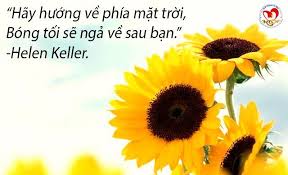 Đức tính nào quan trọng nhất 
đối với một nhà sáng chế?
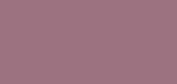 [Speaker Notes: Những đồ vật các em đã đoán được là những sáng chế trong đời sống của chúng ta. Để hiểu rõ về vai trò của sáng chế, lớp chúng mình hãy cùng đến với bài học Nhà sáng chế ngày hôm nay nhé!]
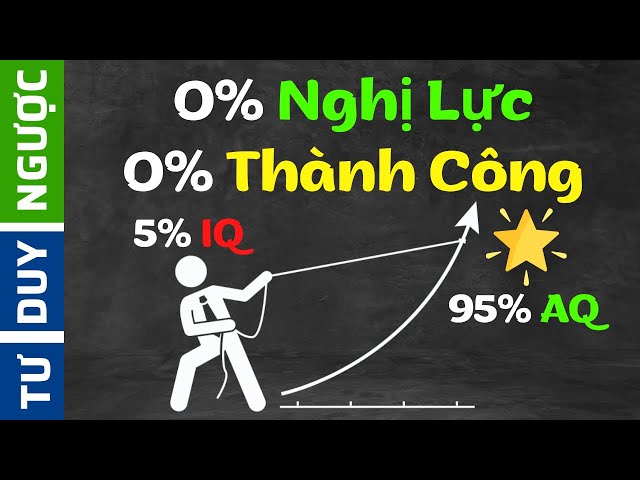 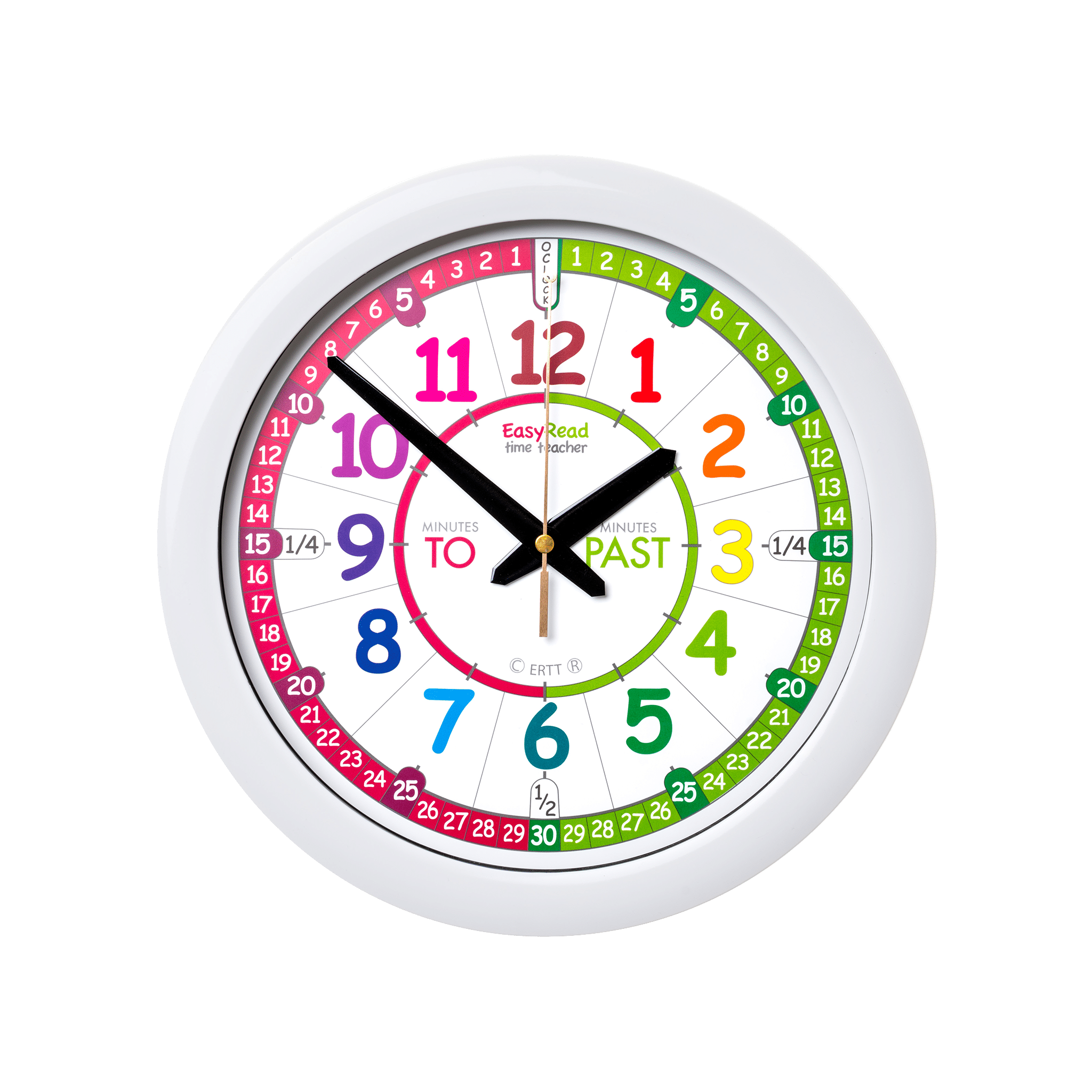 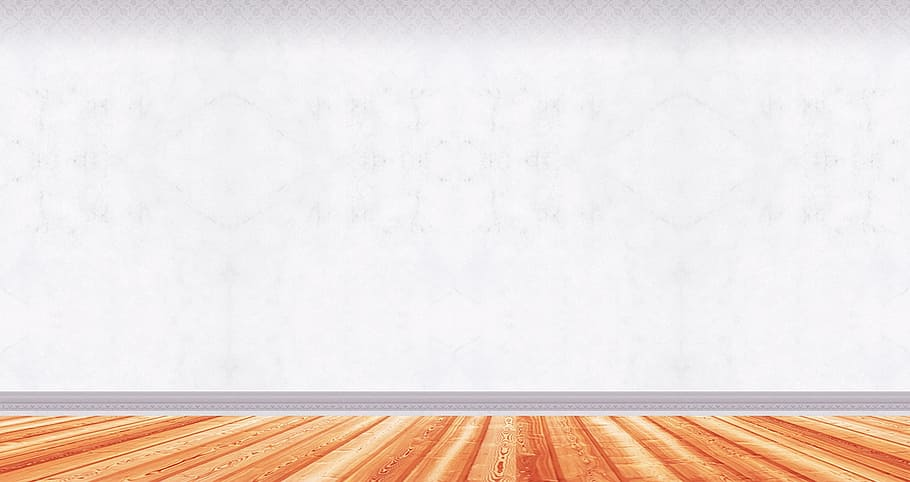 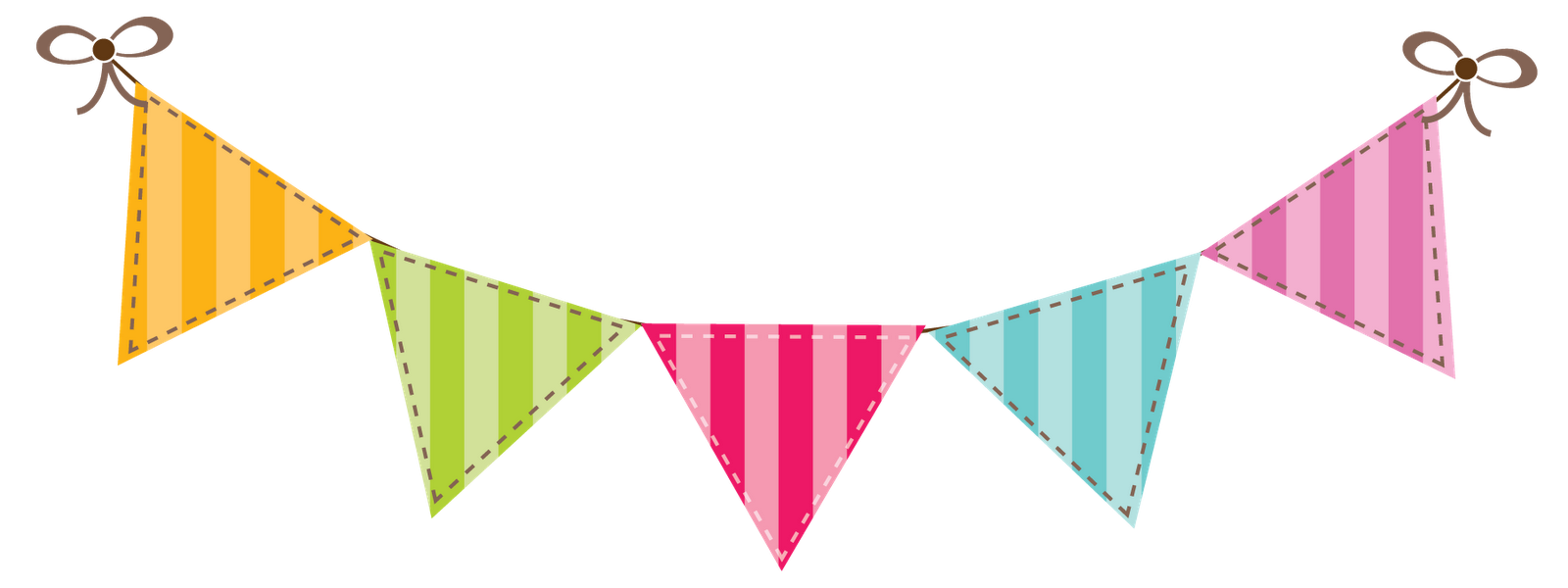 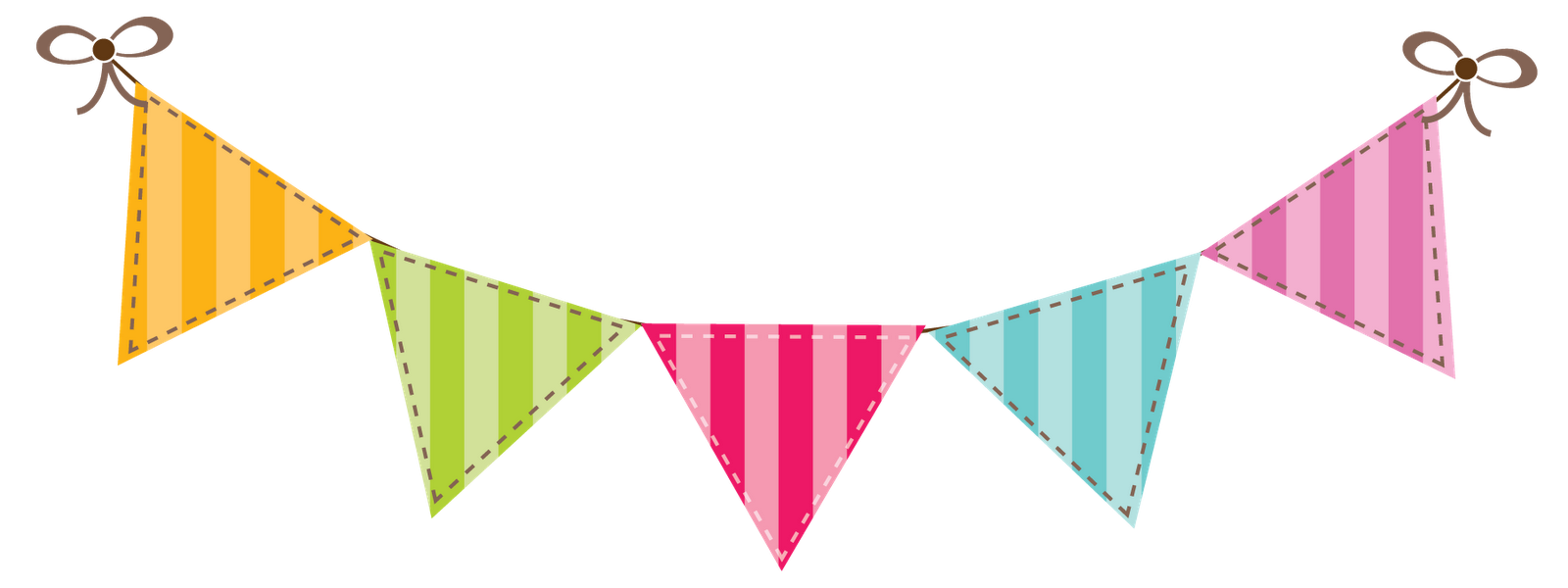 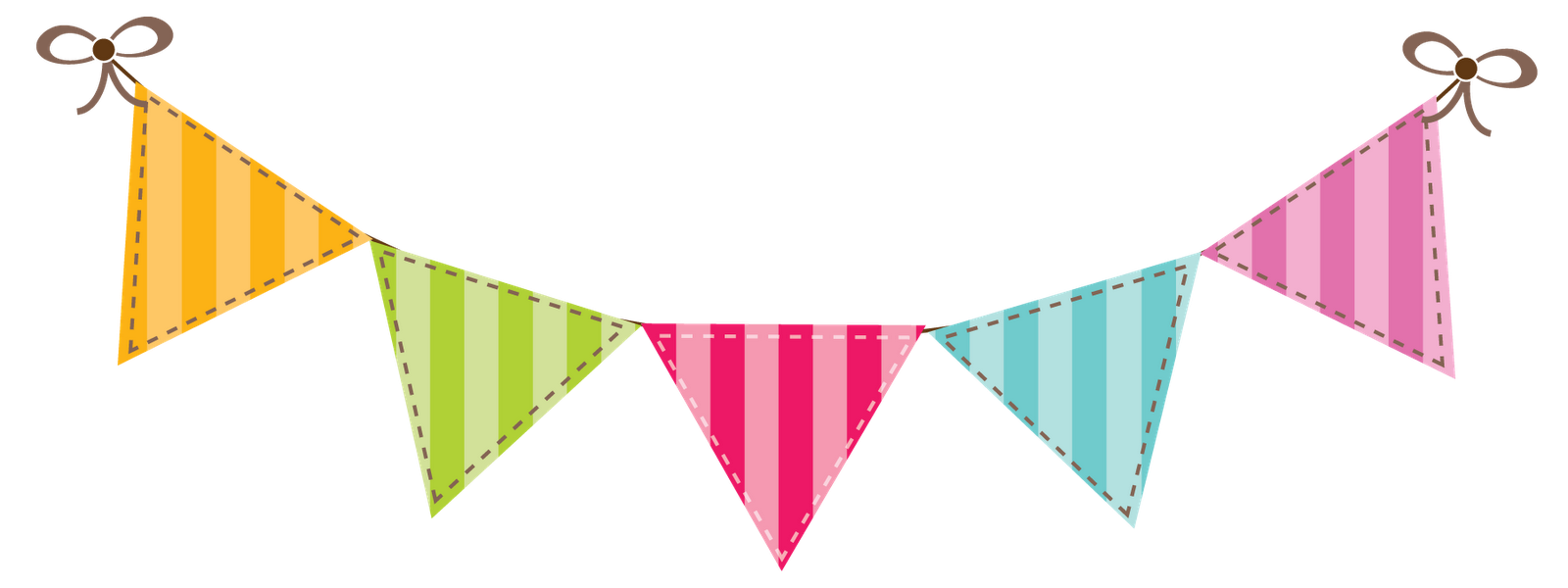 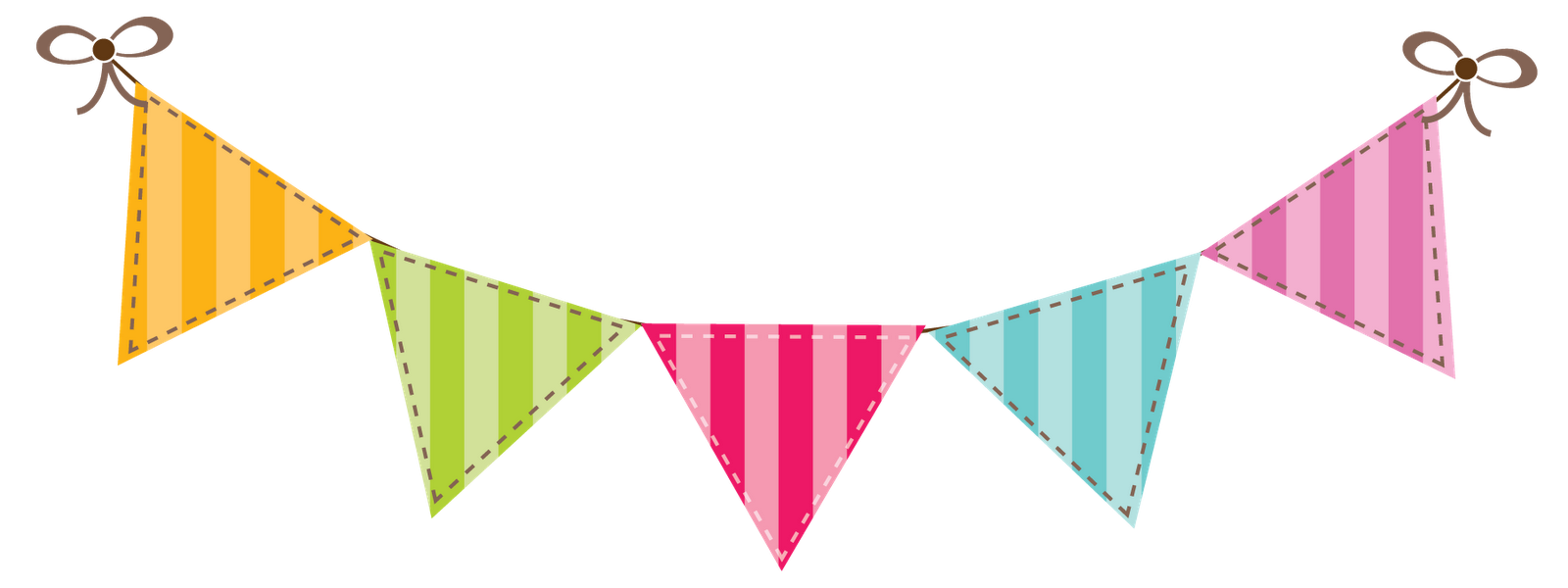 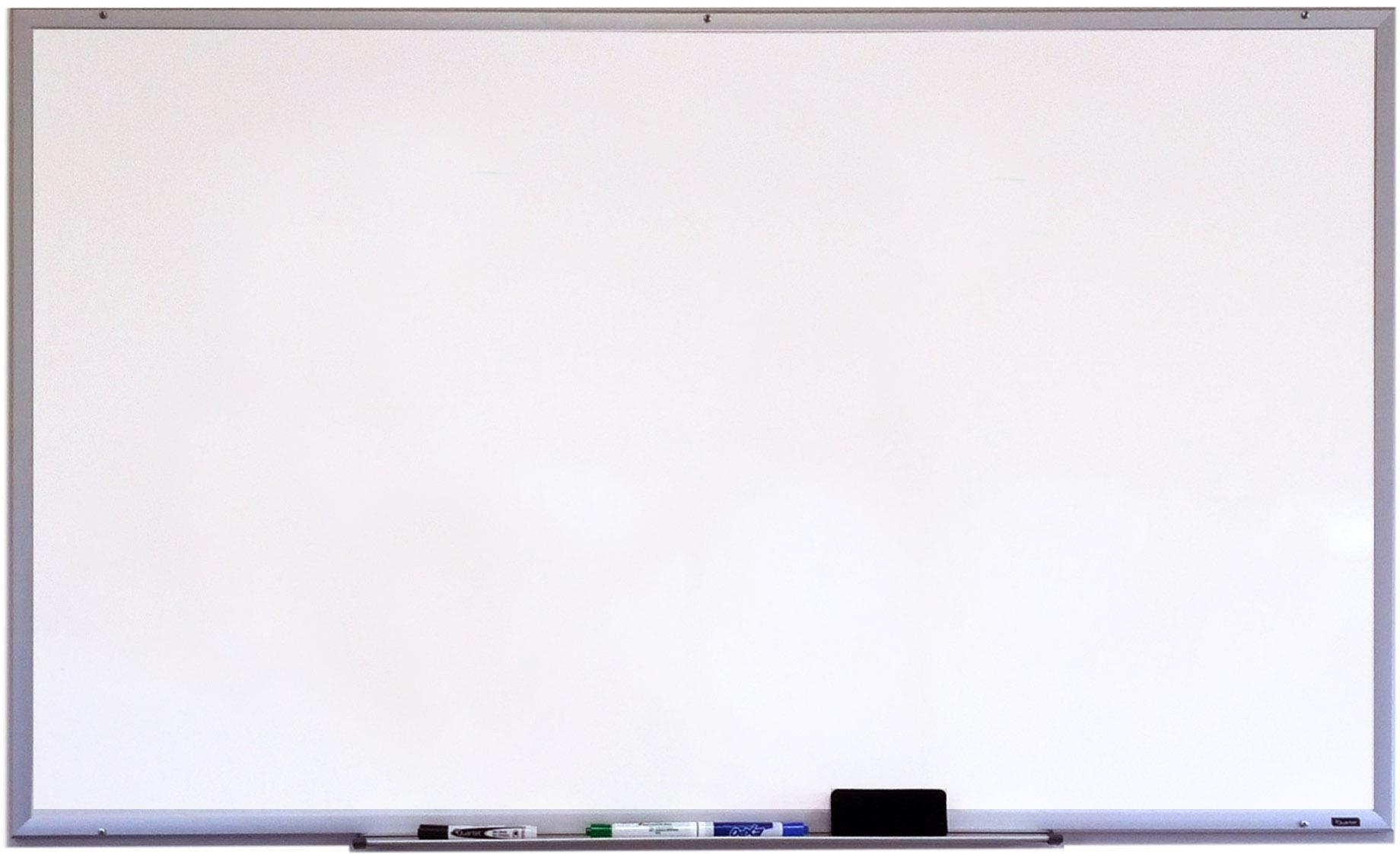 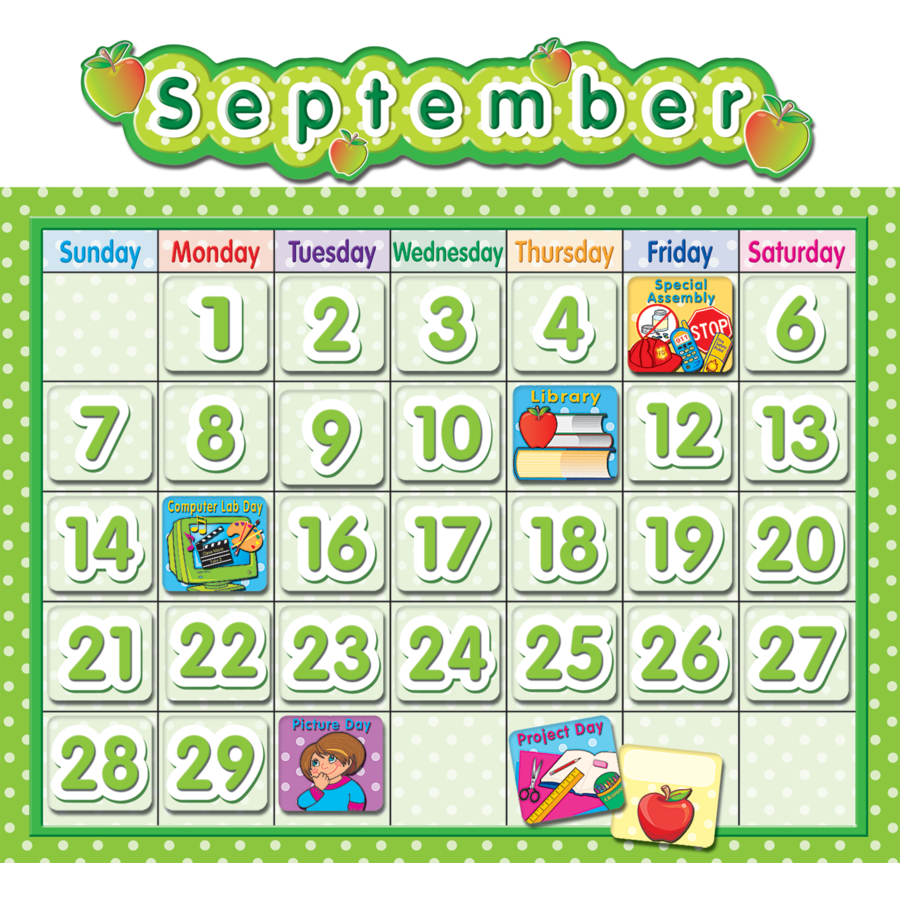 GHI NHỚ
     Nhà sáng chế thường có những đức tính như: ham tìm tòi, học hỏi, tò mò khoa học, chịu khó quan sát, có sự kiên trì, nhẫn nại, không ngại khó khăn, vất vả, không sợ thất bại,…
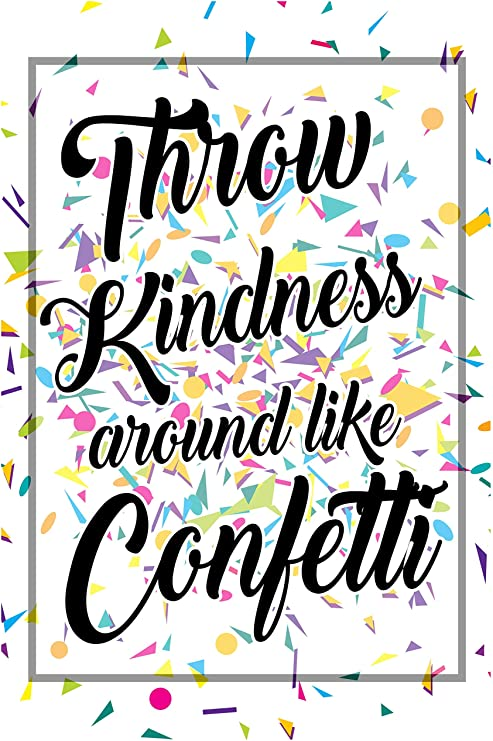 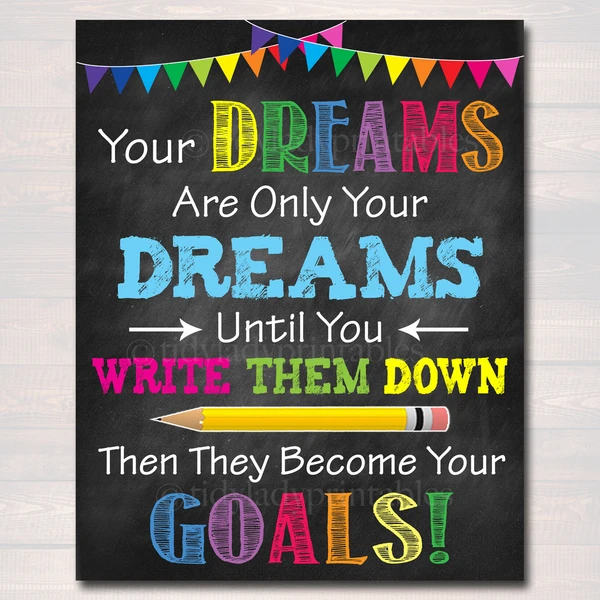 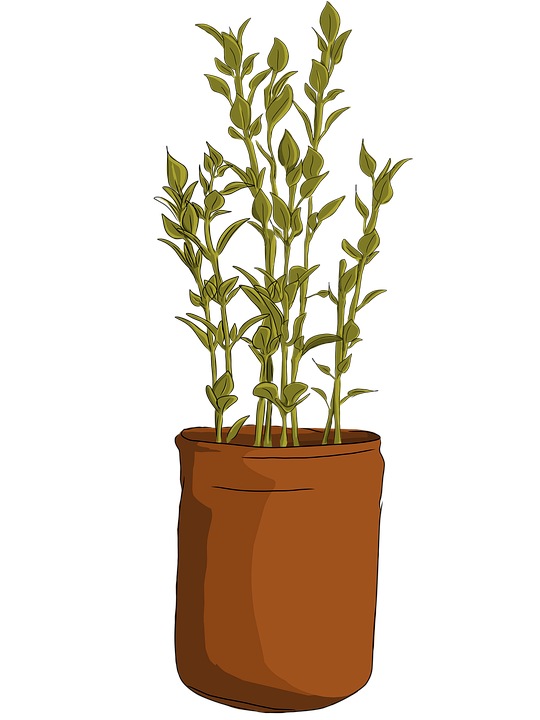 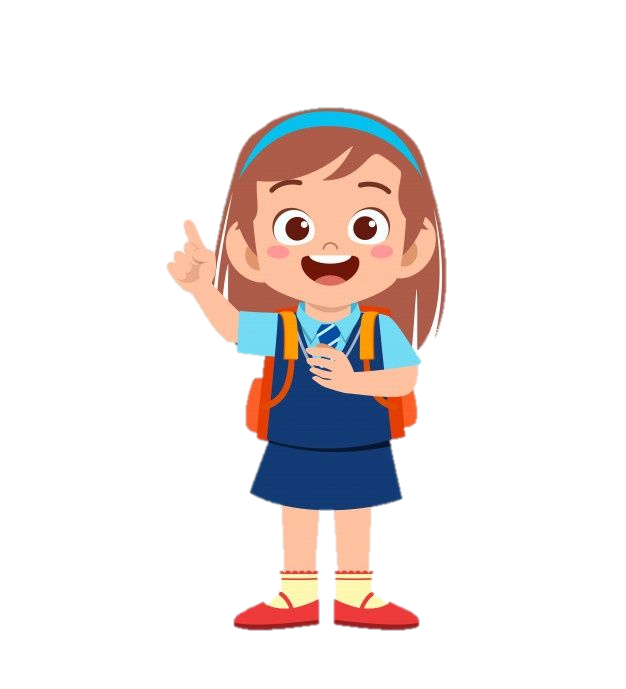 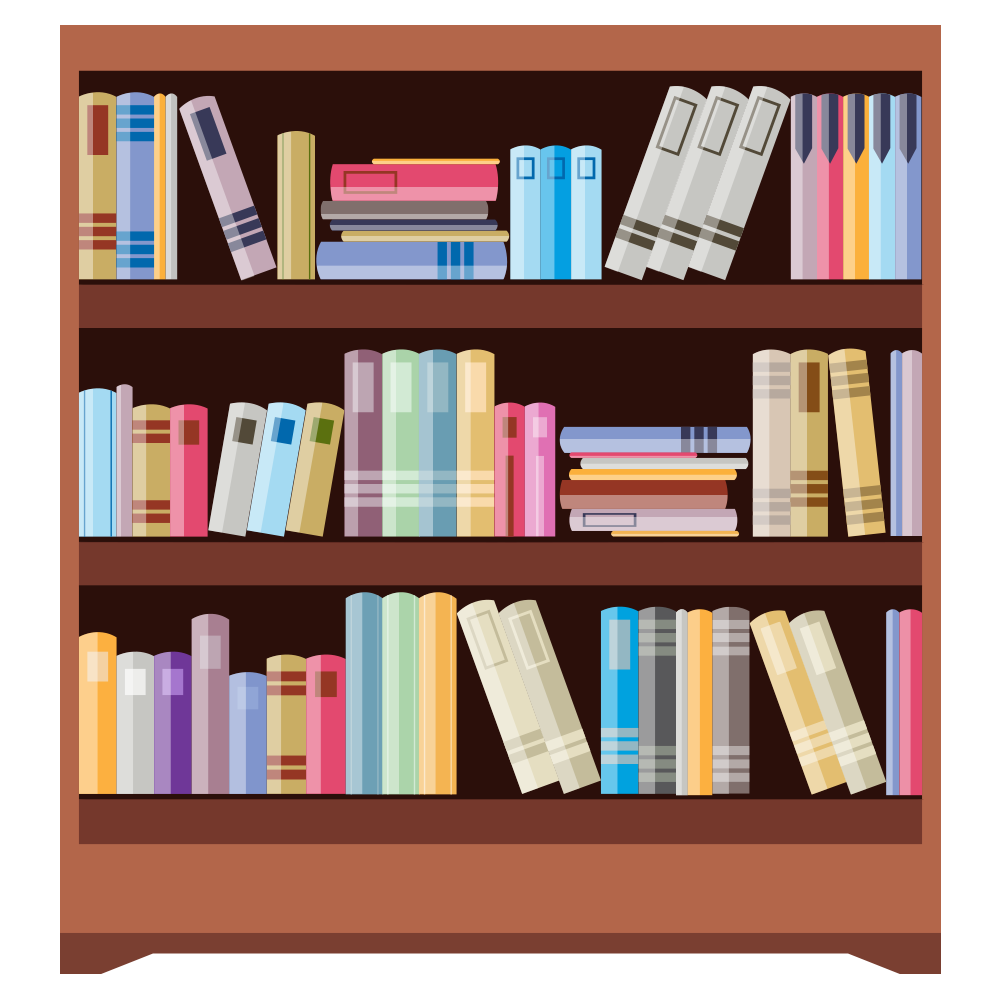 VẬN DỤNG
Em hãy lựa chọn một đức tính cần có của nhà sáng chế và lập kế hoạch vào phiếu học tập.
2. Chia sẻ bảng kế hoạch với bạn cùng bàn
VD: Rèn luyện đức tính “Chăm chỉ”
Tự giác học bài 
không để ai nhắc nhở
- Tích cực phát biểu
- …
Học bài,
làm bài 
đầy đủ
Hàng ngày
Học tập
Sinh hoạt 
hàng ngày
…
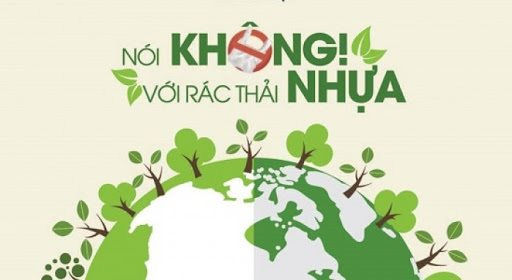 TRIỂN LÃM
SÁNG CHẾ VÌ MÔI TRƯỜNG